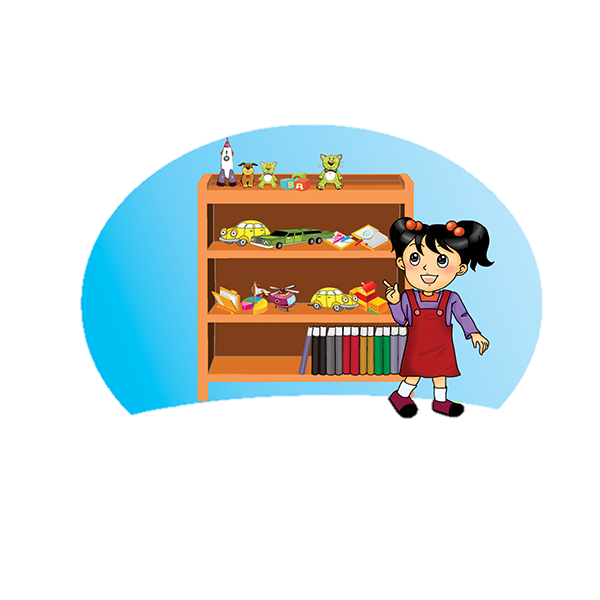 Thứ…ngày…tháng…năm 2022
Hoạt động trải nghiệm
CHỦ ĐỀ
TUẦN 15
Giữ gìn nhà cửa ngăn nắp, sạch sẽ
NHÀ LÀ TỔ ẤM
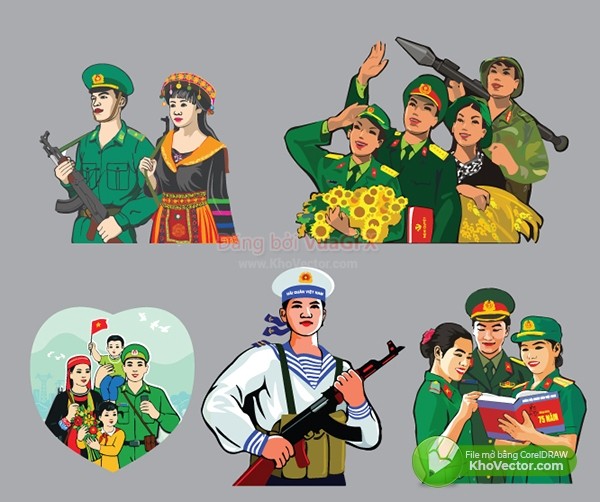 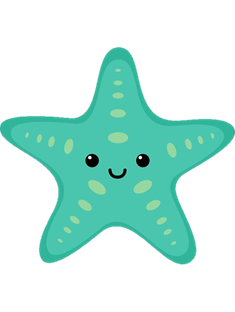 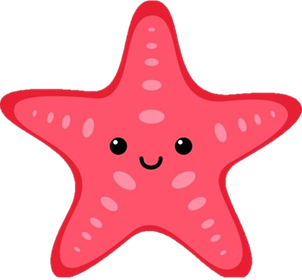 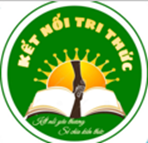 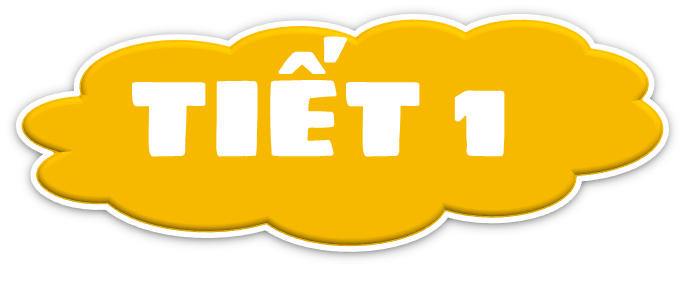 SINH HOẠT DƯỚI CỜ
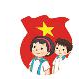 CHÀO MỪNG NGÀY THÀNH LẬP QUÂN ĐỘI NHÂN DÂN VIỆT NAM
- Tham gia hoạt động “giữ nhà đẹp, giữ lớp xinh”, học tập tác phong ngăn nắp của chú bộ đội.
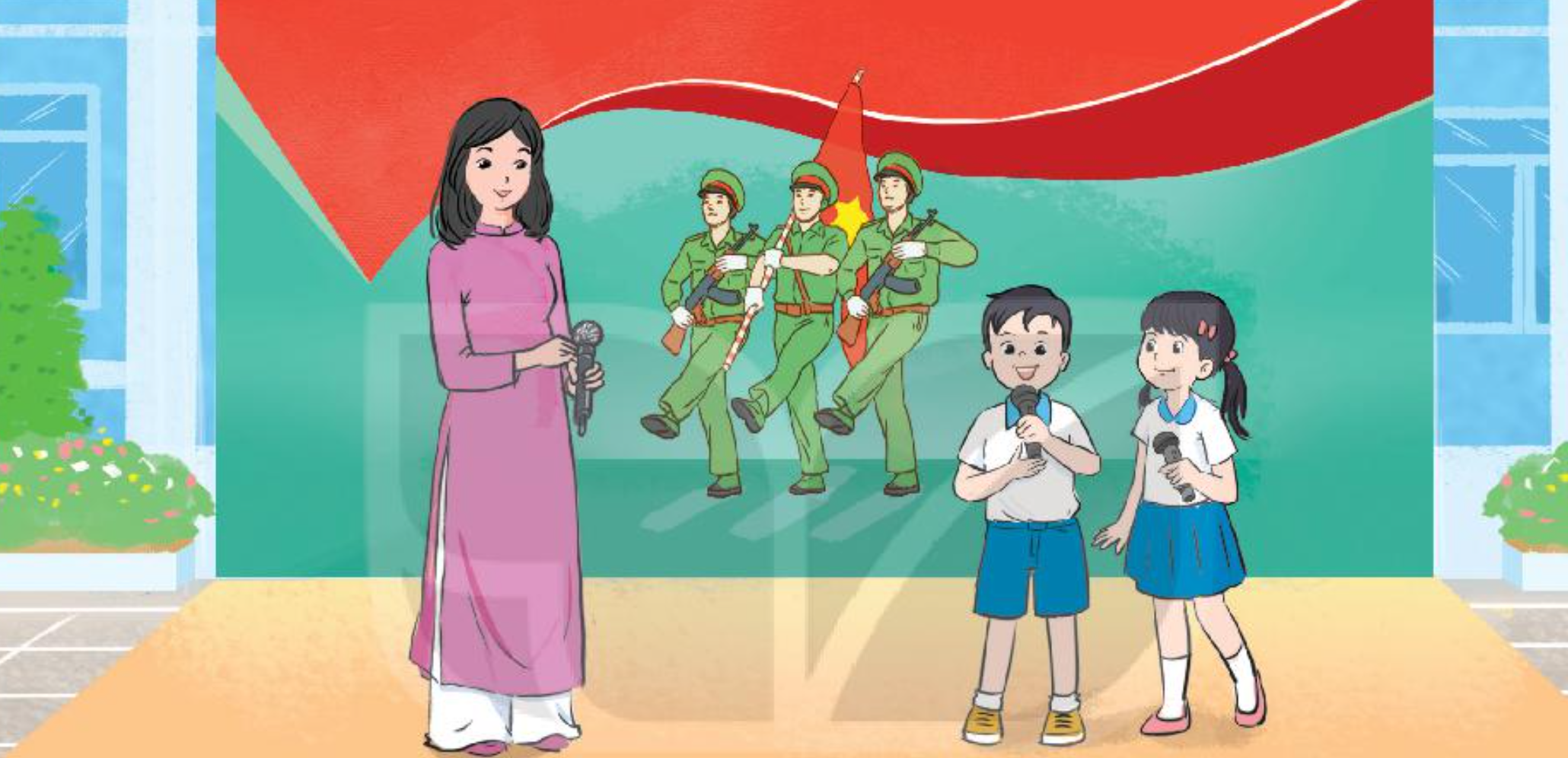 TIẾT 2
Hoạt động giáo dục theo chủ đề:
Nhà là tổ ấm
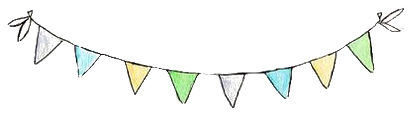 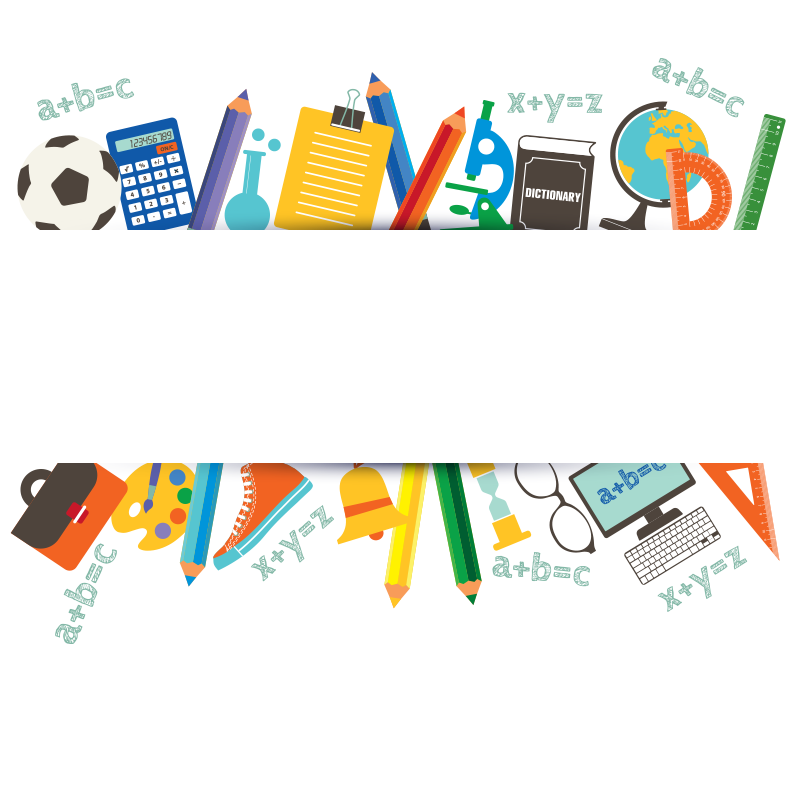 KHỞI ĐỘNG
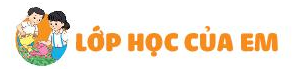 Đọc bài thơ Tổ ấm
Vừa đọc vừa thực hiện động tác minh họa cho những công việc em có thể làm để chăm sóc tổ ấm.
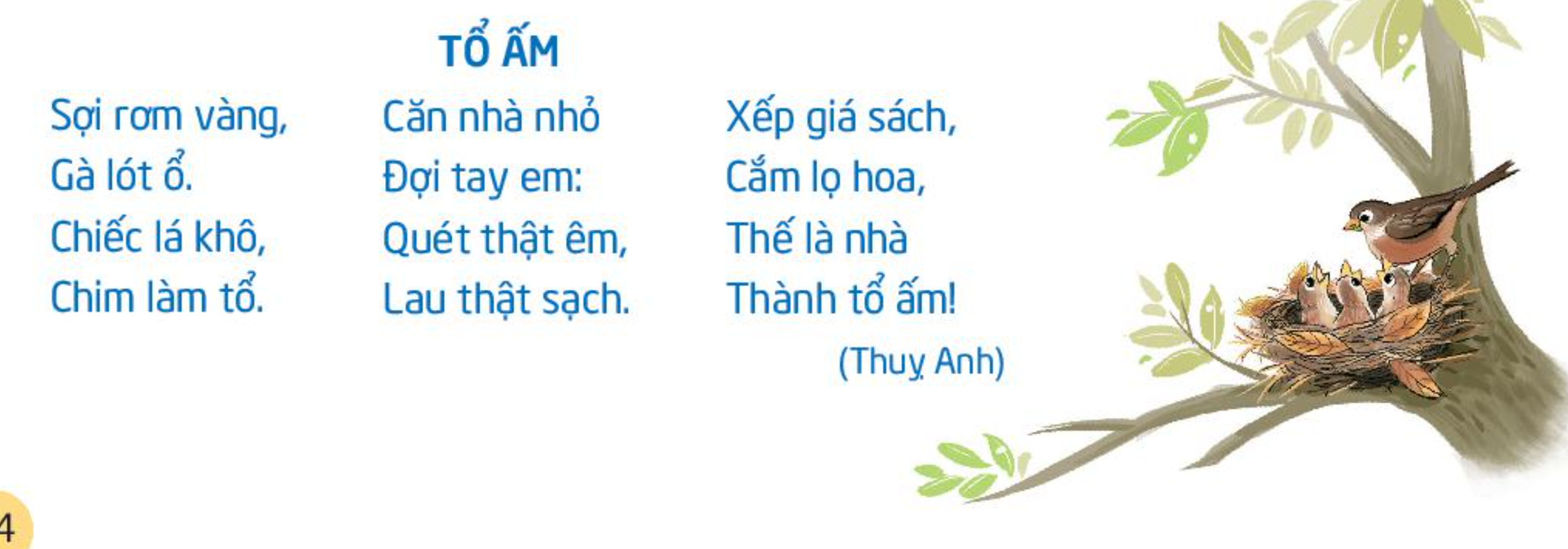 Những công việc em có thể làm để chăm sóc “Tổ ấm” là: quét nhà, lau nhà, xếp giá sách, căm hoa,…………..
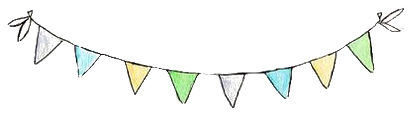 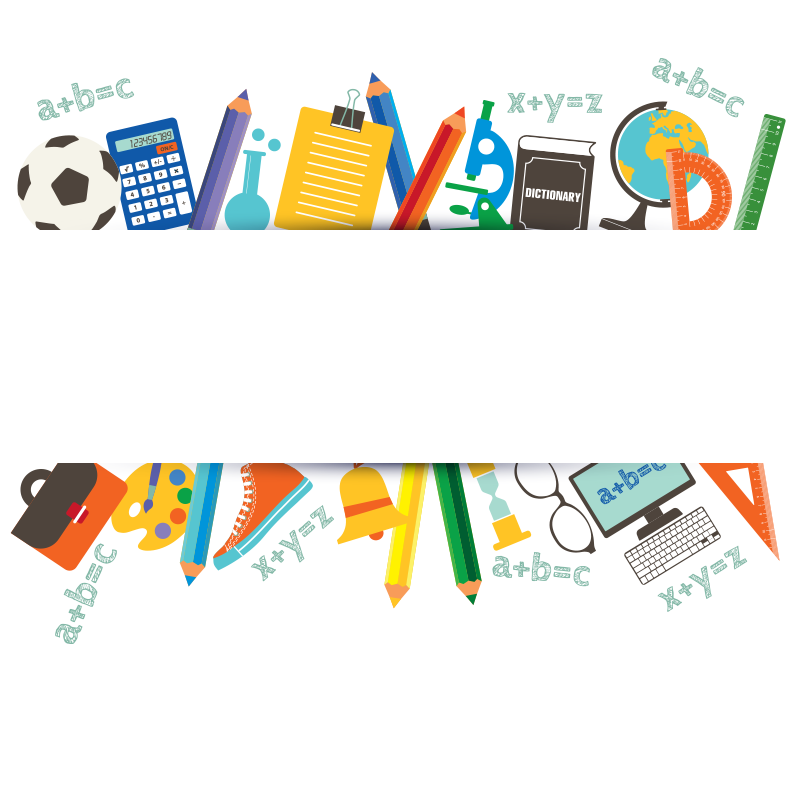 KHÁM PHÁ
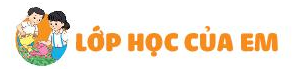 Chơi trò chơi
 Chăm sóc tổ ấm
Ngôi nhà là tổ ấm của chúng ta luôn cùng ta chăm sóc mỗi ngày
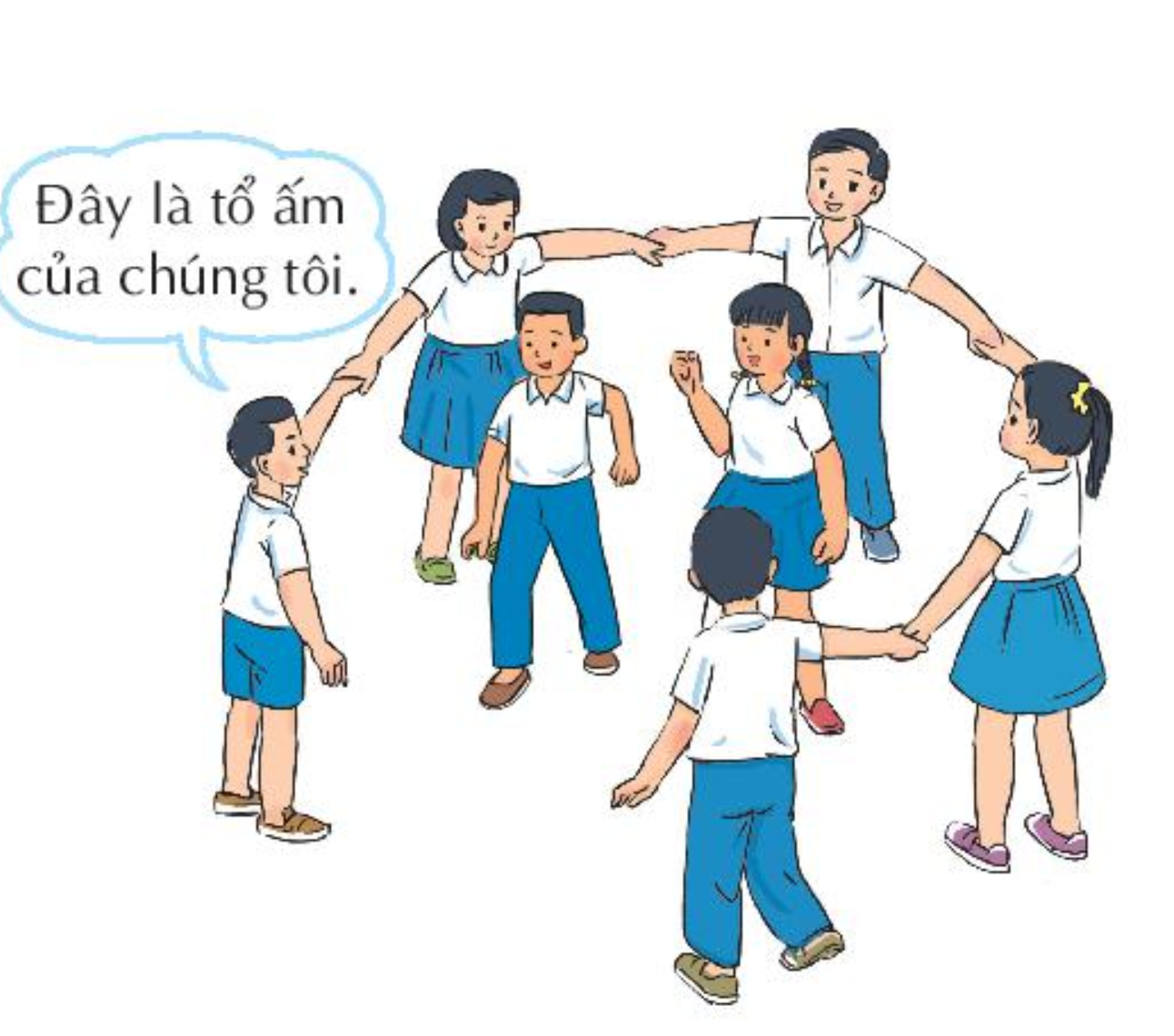 Sắm vai một thành viên trong gia đình để giới thiệu về ngôi nhà.
Các thành viên khác dùng động tác cơ thể để thể hiện việc làm giúp ngôi nhà sạch đẹp. 
Các bạn nhóm khác đoán xem đó là việc gì.
Mở rộng
tổng kết theo chủ đề
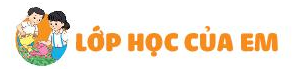 Chia sẻ về điều em thích nhất ở ngôi nhà của mình
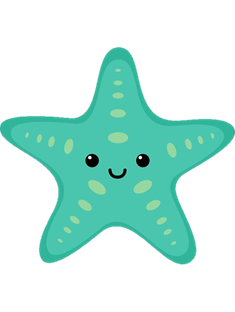 Em hãy tưởng tượng về góc yêu thích của em trong nhà và trả lời các câu hỏi :
+ Em đang tưởng tượng đến góc nào? 
+ Góc đó có gì mà em thích?
+ Khi ở đó, em cảm thấy như thế nào?
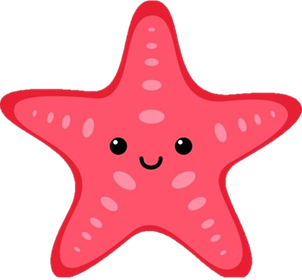 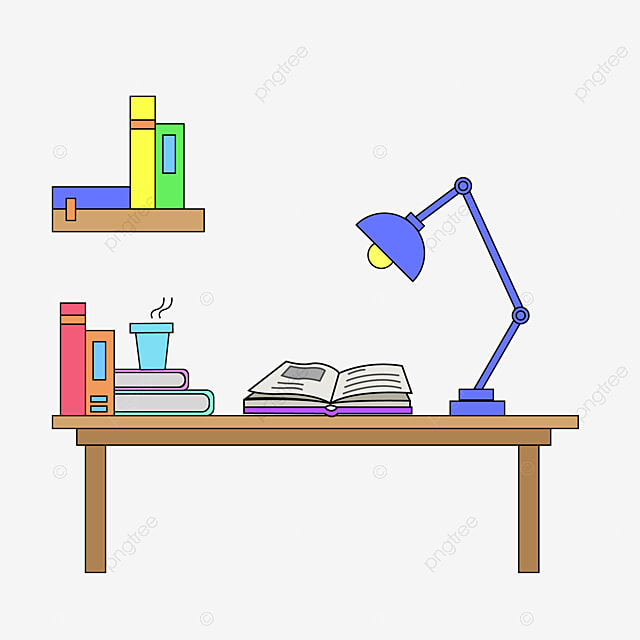 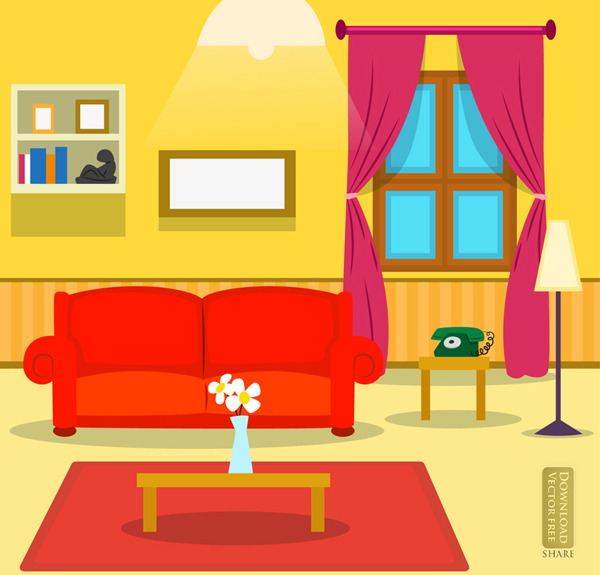 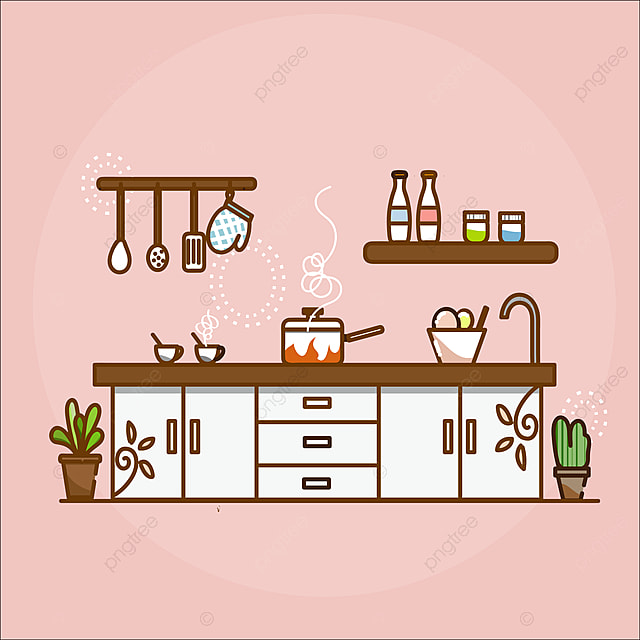 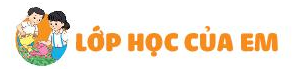 Chia sẻ về điều em thích nhất ở ngôi nhà của mình
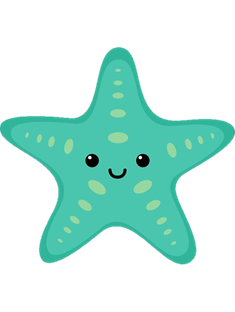 Chăm sóc nhà cửa, giữ nhà cửa sạch đẹp, ngôi nhà sẽ trở thành “tổ ấm”, nơi có các góc nhỏ khiến chúng ta thấy dễ chịu, êm ái.
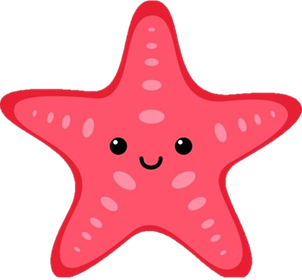 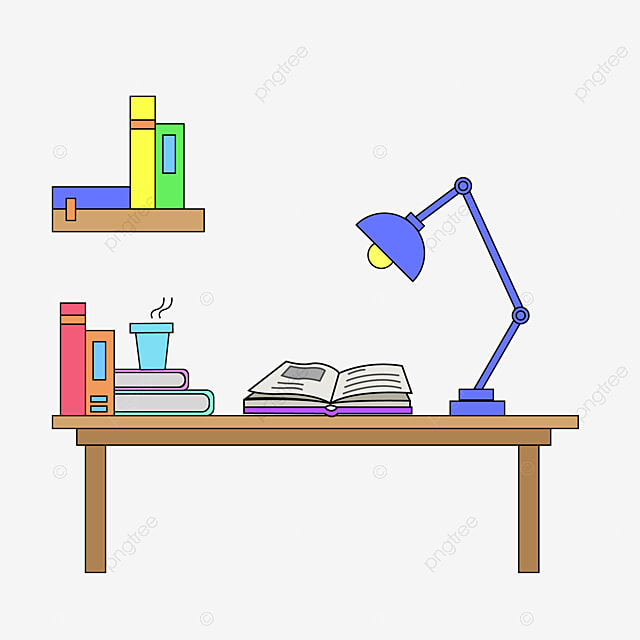 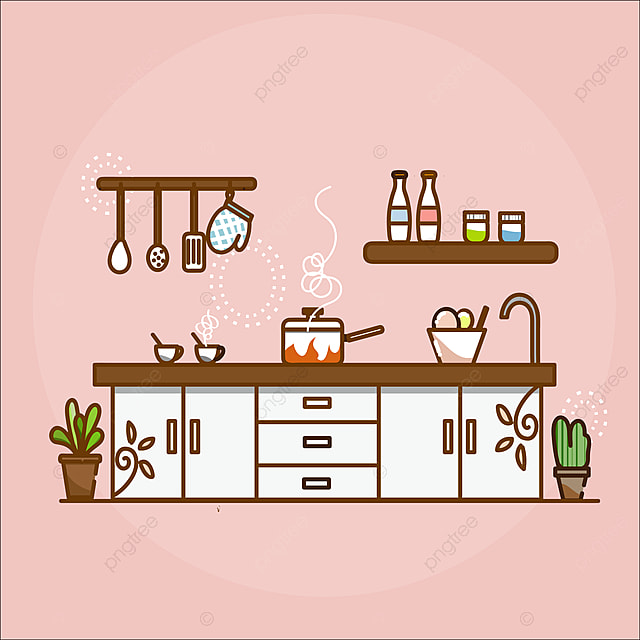 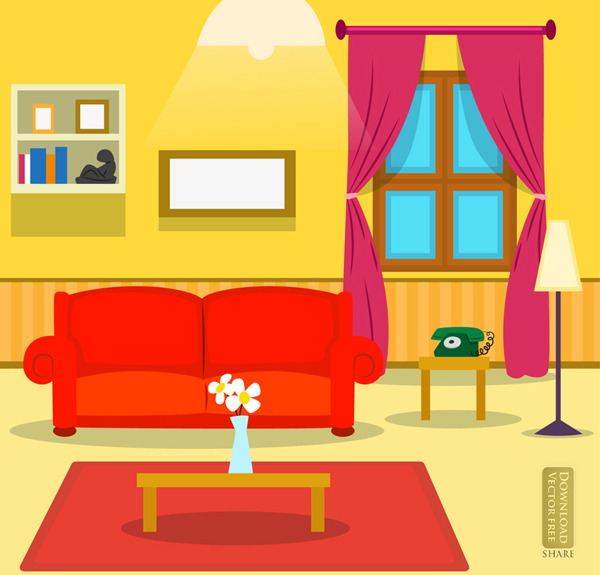 CAM KẾT HÀNH ĐỘNG
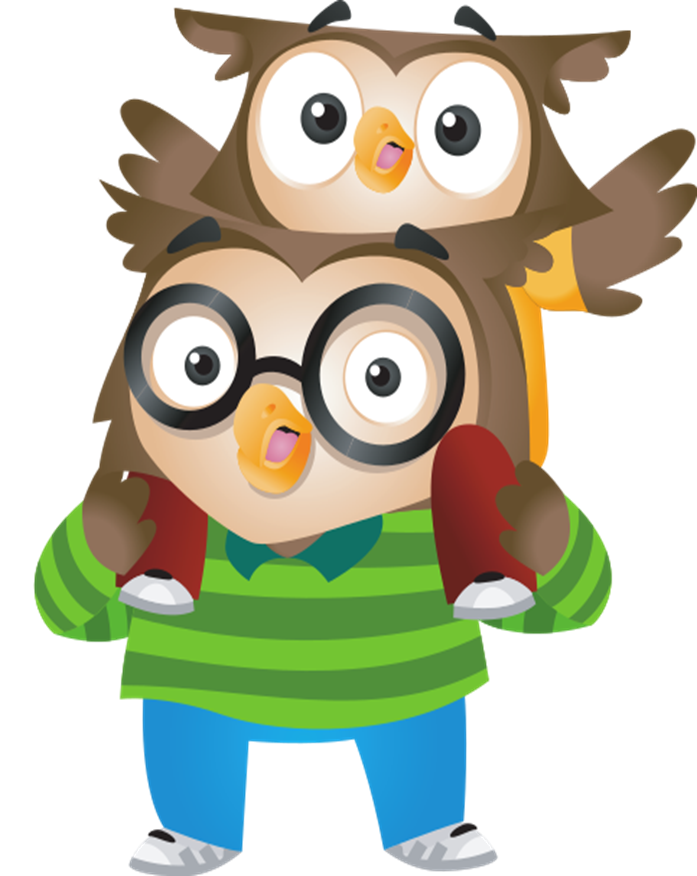 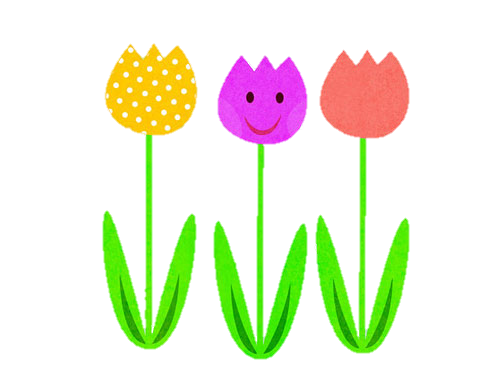 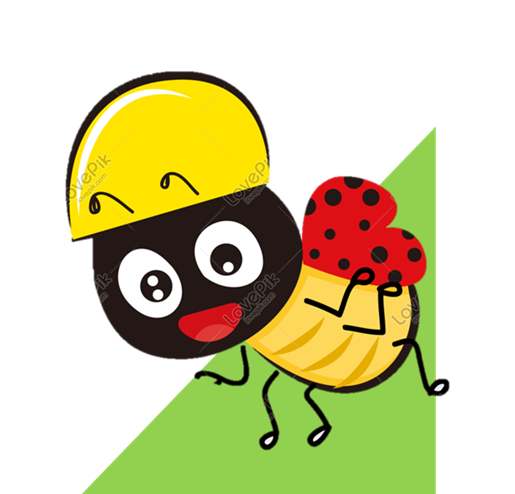 Hãy lựa chọn việc 
em có thể làm 
cùng người thân để 
“nhà là tổ ấm”
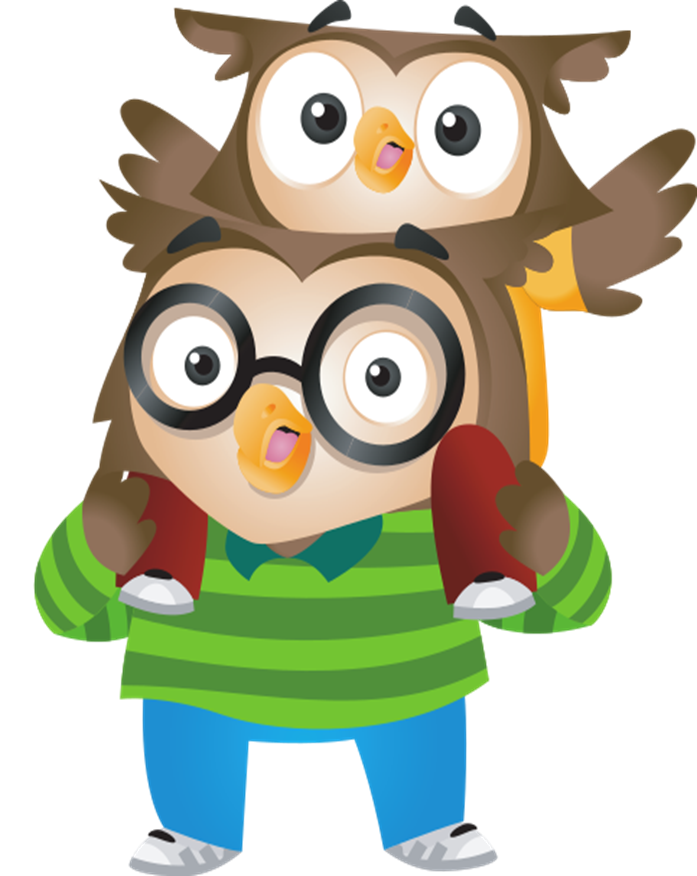 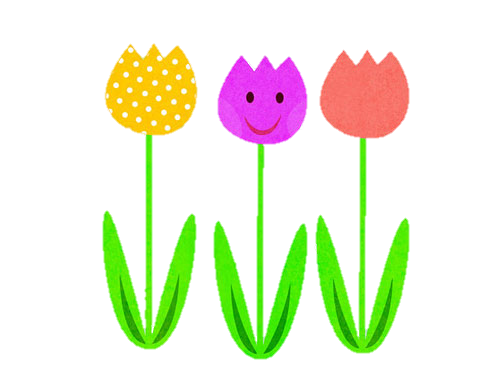 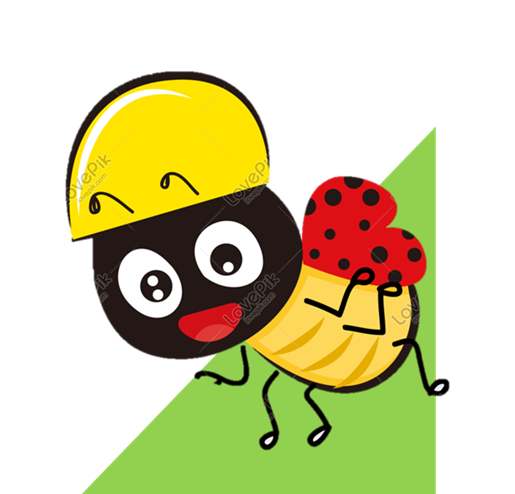 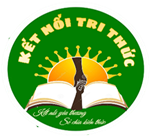 TIẾT 3
SINH HOẠT LỚP
EM chăm sóc nhà cửa
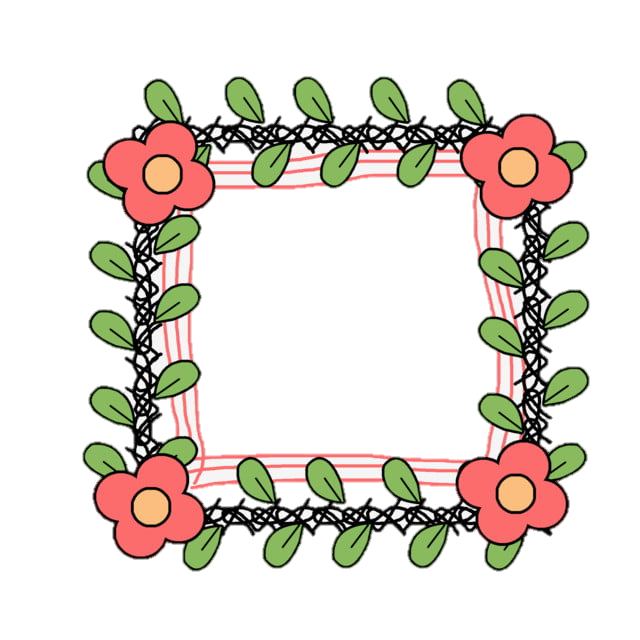 TỔNG KẾT TUẦN
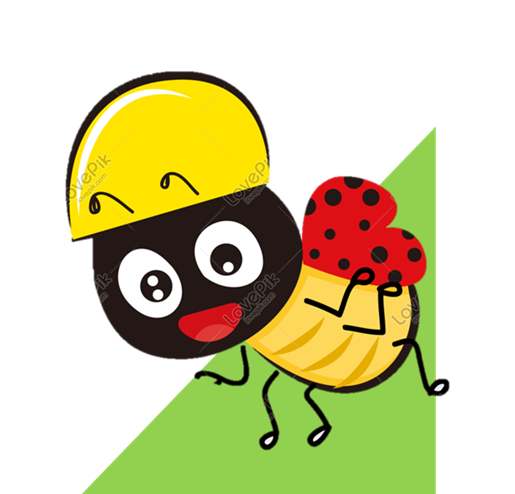 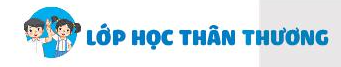 EM CHĂM SÓC NHÀ CỬA
1. HOẠT ĐỘNG TỔNG KẾT TUẦN
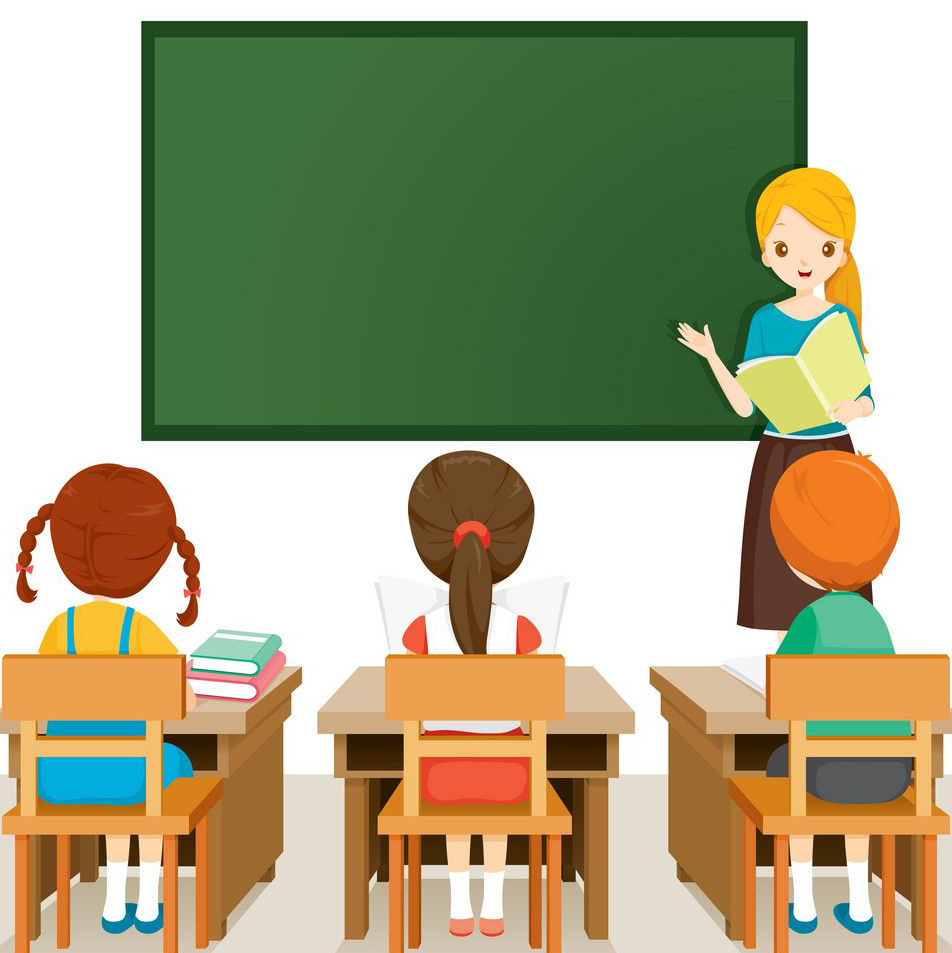 Tổng kết 
tuần
- Tổng kết hoạt động tuần
- Đề ra phương hướng hoạt động tuần tới
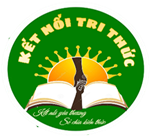 CHIA SẺ THU HOẠCH SAU TRẢI NGHIỆM
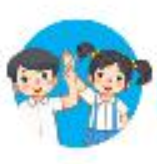 Em chăm sóc nhà cửa
1.Chia sẻ về việc em làm hằng ngày để chăm sóc ngôi nhà của mình.
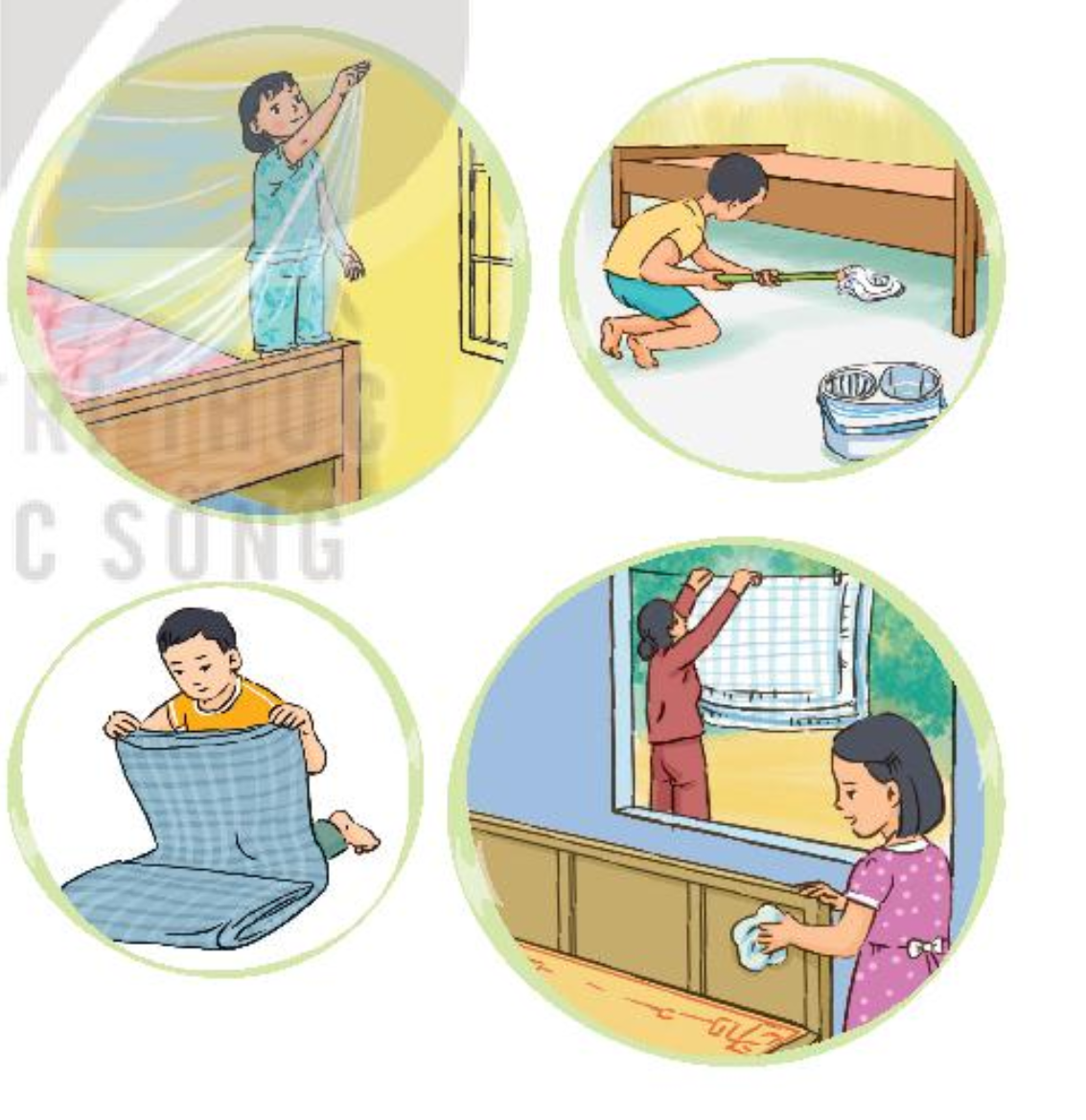 - Kể tên những công việc em đã làm và cách thực hiện.
- Chia sẻ cảm xúc của em khi làm công việc đó.
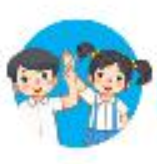 Em chăm sóc nhà cửa
1. Chia sẻ về việc em làm hằng ngày để chăm sóc ngôi nhà của mình.
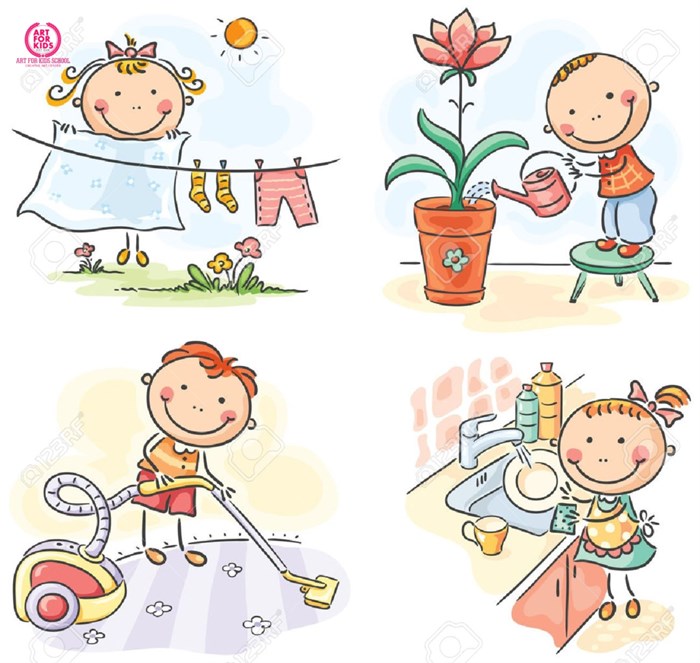 - Những công việc em đã làm:
+ Quét nhà
+ Lau bàn ghế, giường, tủ
+ Phơi quần áo
+ Gấp chăn màn, quần áo
+ Nhổ cỏ ngoài vườn
+....
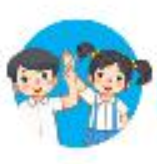 Em chăm sóc nhà cửa
1. Chia sẻ về việc em làm hằng ngày để chăm sóc ngôi nhà của mình.
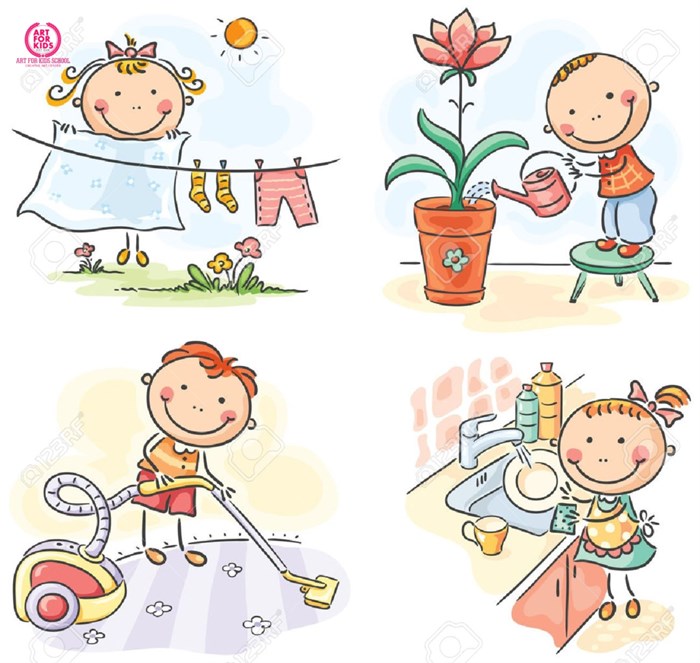 Cảm xúc của em khi làm những công việc đó?
Tuy có mệt một chút nhưng rất vui, hạnh phúc và tự hào vì mình có thể giúp đỡ bố mẹ chăm sóc “Tổ ấm” của gia đình.
HOẠT ĐỘNG NHÓM
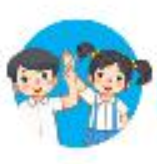 Em chăm sóc nhà cửa
2. Tham gia cuộc thi gấp chăn theo phong cách chú bộ đội.
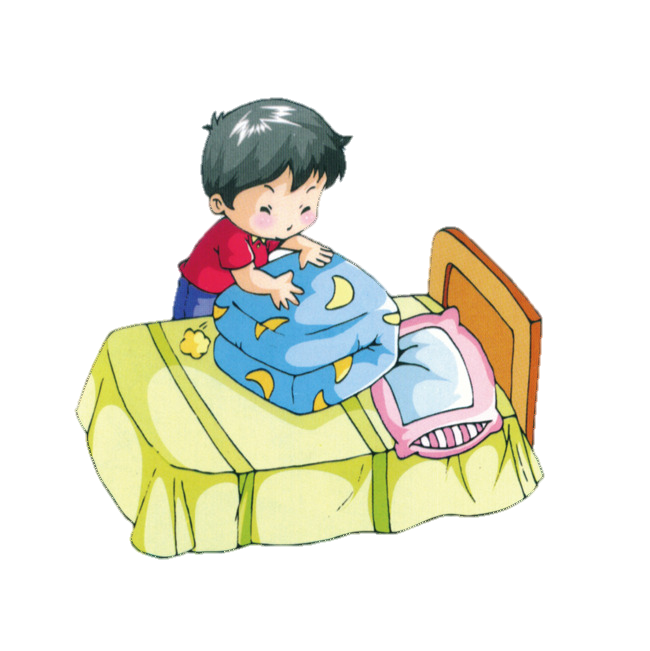 - Luyện tập gấp chăn theo nhóm.
- Mỗi nhóm lựa chọn hai bạn tham gia thi gấp chăn với các nhóm khác.
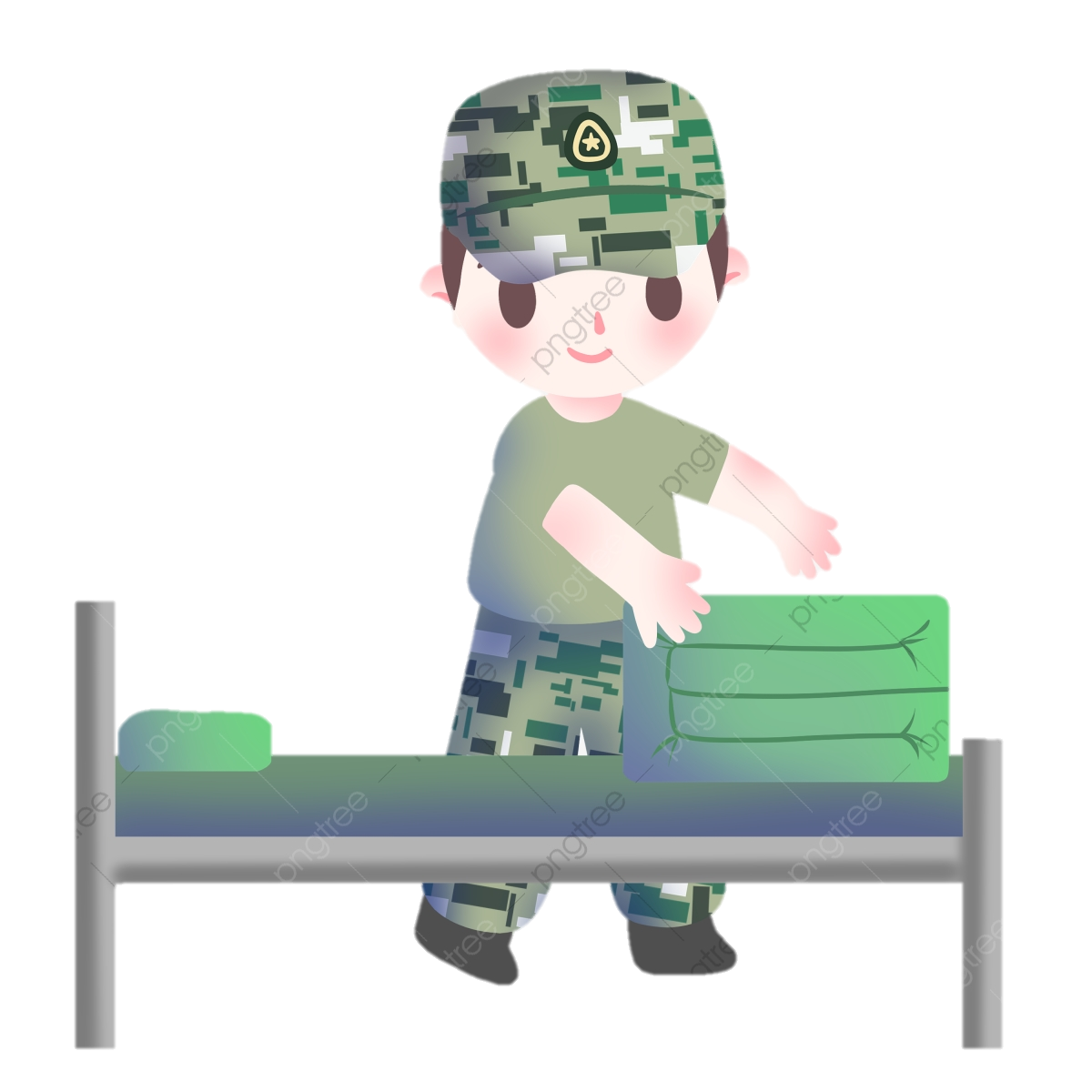 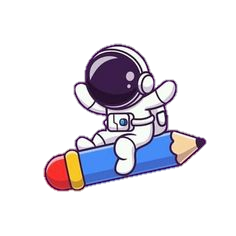 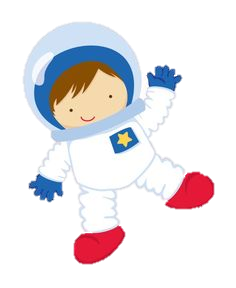 CAM KẾT HÀNH ĐỘNG
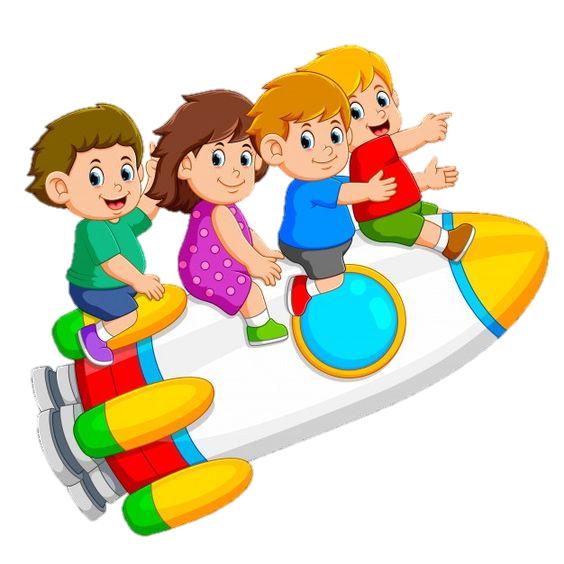 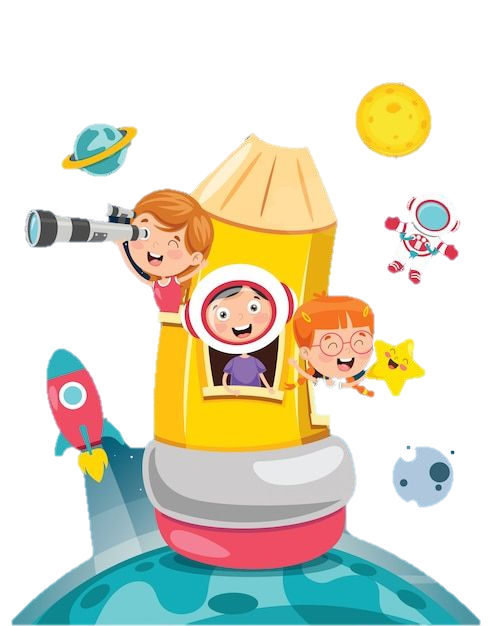 CAM KẾT HÀNH ĐỘNG
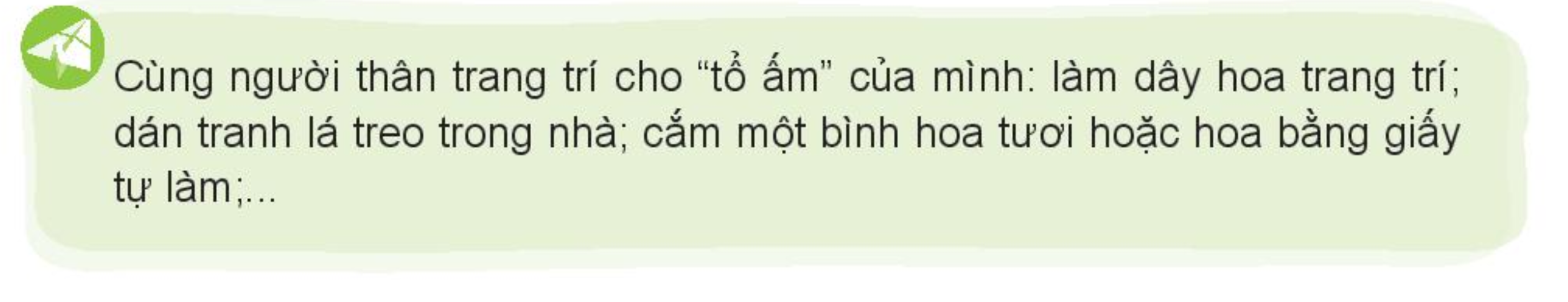 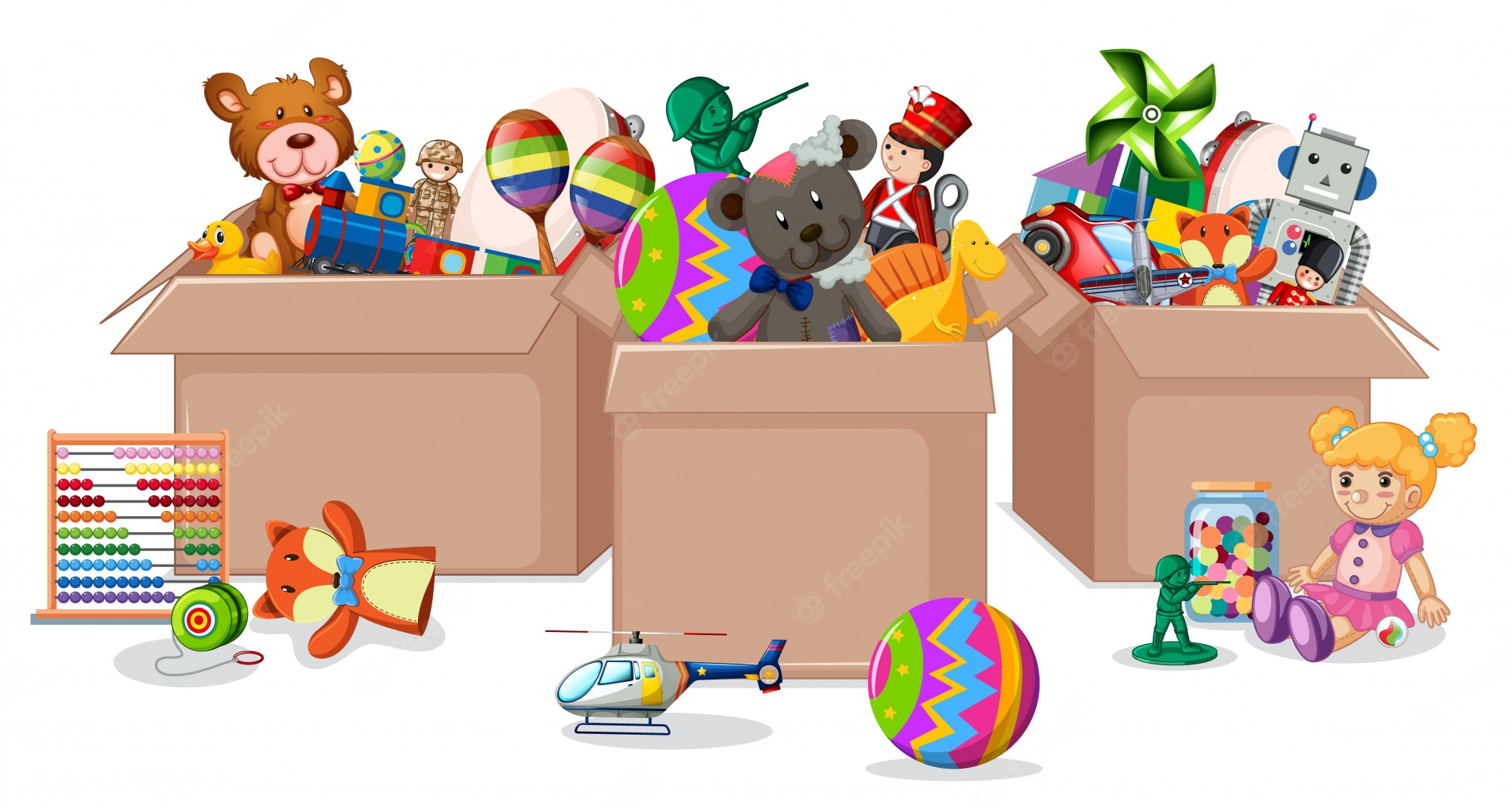 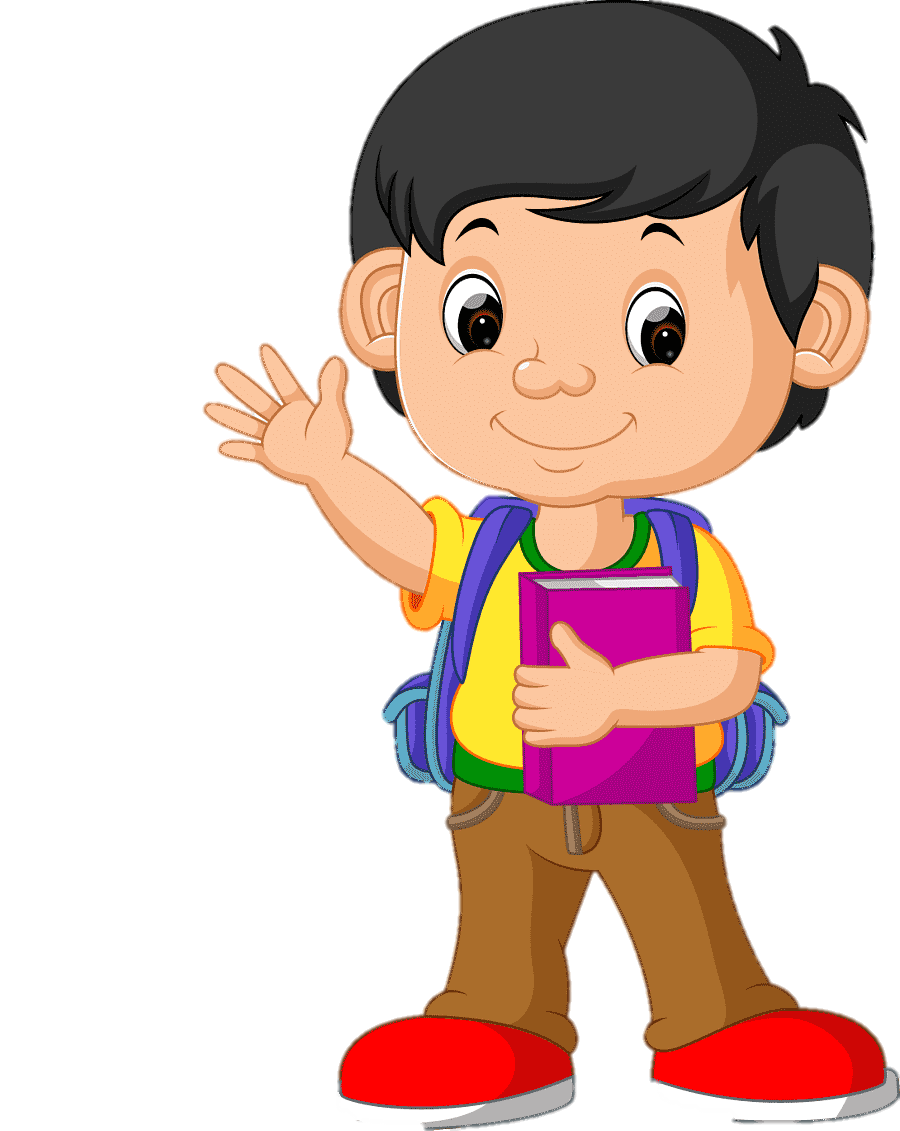 Hẹn gặp lại các em!